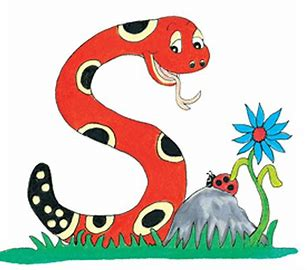 Jolly Grammar 1-16
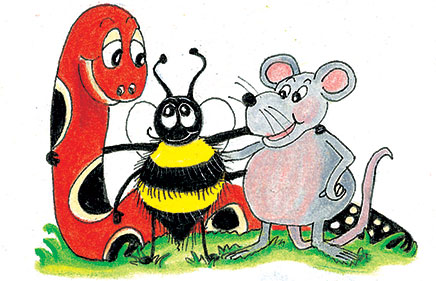 Spelling Test 15
six
six
 pad
six
 pad
 smell
six
 pad
 smell
 bike
six
 pad
 smell
 bike
 time
6. smile
six
 pad
 smell
 bike
 time
6. smile
7. prize
six
 pad
 smell
 bike
 time
6. smile
7. prize
8. like
six
 pad
 smell
 bike
 time
6. smile
7. prize
8. like
9. have
six
 pad
 smell
 bike
 time
6. smile
7. prize
8. like
9. have
10. bridesmaid
six
 pad
 smell
 bike
 time
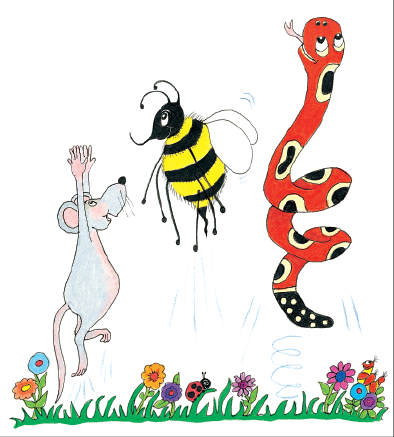 Let’s revise
Nouns & Verbs.
She races up the hill.

She runs in the race.
She races up the hill.

She runs in the race.
She races up the hill.

She runs in the race.
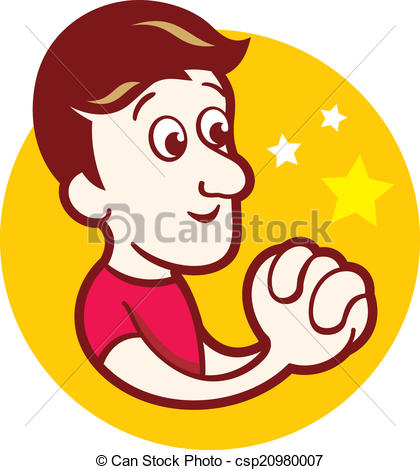 Today I wish.
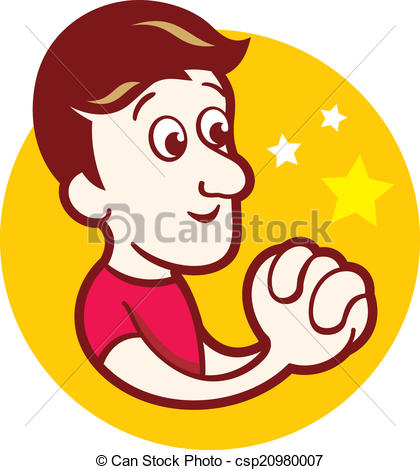 Today I wish.


Yesterday, I wished.
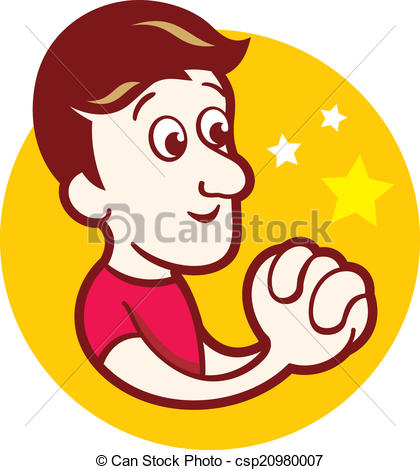 Today I wish.


Yesterday, I wished.
present tense
past tense
Today, I talk.



      Today, I smile.
Today, I talk.



      Today, I smile.
Today, I talk.
Yesterday, I talked.


      Today, I smile.
Today, I talk.
Yesterday, I talked.


      Today, I smile.
Yesterday, I smileed?
Today, I talk.
Yesterday, I talked.


      Today, I smile.
Yesterday, I smiled.
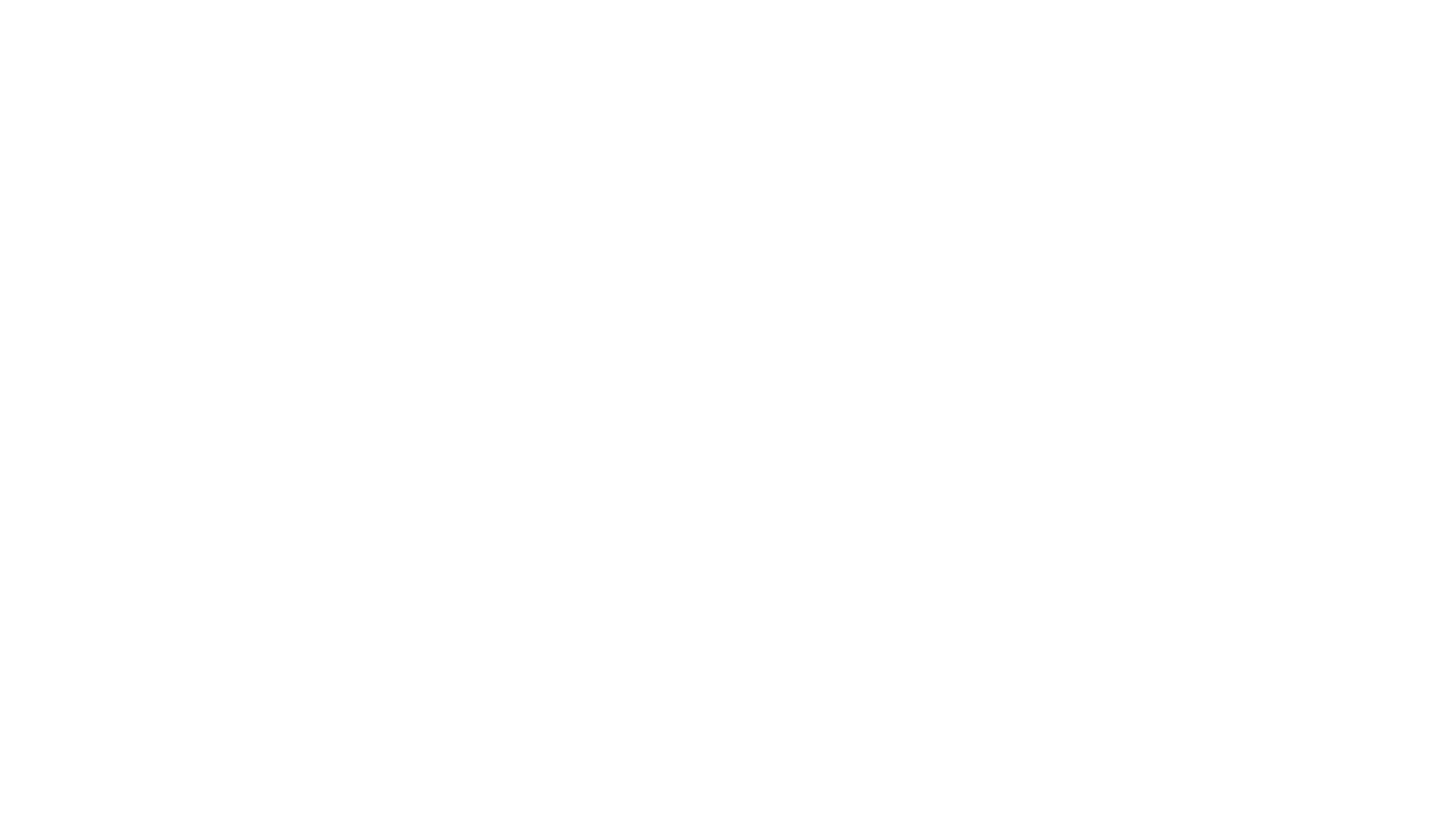 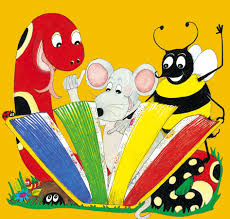 Activity page
jump
 
 paint
 
 like
 
 shout
 
 rest
hope
 
 play
 
 wave
 
 skate
 
 twist
jumped
 
 painted
 
 liked
 
 shouted
 
 rested
hoped
 
 played
 
 waved
 
 skated
 
 twisted
She brushed her hair.			past/present

They look out of the window.	past/present

I cooked dinner.		 			past/present

The race started in the park.	 past/present
She brushed her hair.			past/present

They look out of the window.	past/present

I cooked dinner.		 			past/present

The race started in the park.	 past/present
She brushed her hair.			past/present

They look out of the window.	past/present

I cooked dinner.		 			past/present

The race started in the park.	 past/present
She brushed her hair.			past/present

They look out of the window.	past/present

I cooked dinner.		 			past/present

The race started in the park.	 past/present
She brushed her hair.			past/present

They look out of the window.	past/present

I cooked dinner.		 			past/present

The race started in the park.	 past/present
She brushed her hair.			past/present

They look out of the window.	past/present

I cooked dinner.		 			past/present

The race started in the park.	 past/present
She brushed her hair.			past/present

They look out of the window.	past/present

I cooked dinner.		 			past/present

The race started in the park.	 past/present
She brushed her hair.			past/present

They look out of the window.	past/present

I cooked dinner.		 			past/present

The race started in the park.	 past/present
She brushed her hair.			past/present

They look out of the window.	past/present

I cooked dinner.		 			past/present

The race started in the park.	 past/present
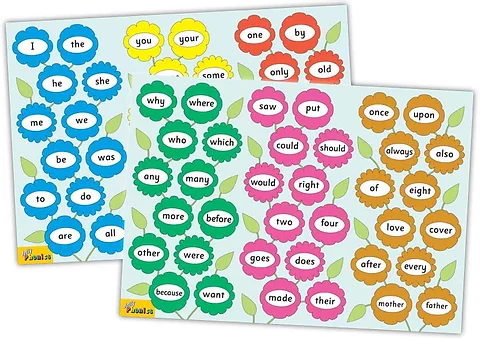 Tricky Words
3rd set
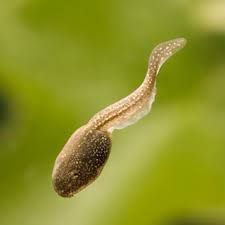 tadpole
/oa/
bone
globe
mole
hope
cod
lot
snap
bone
nose
home
globe
live
give
tadpole
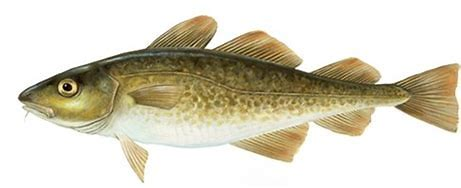 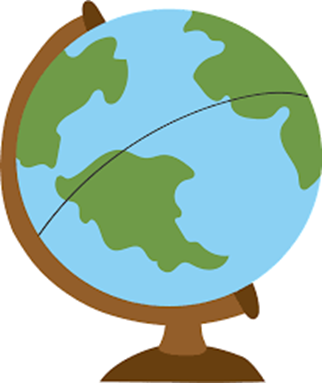 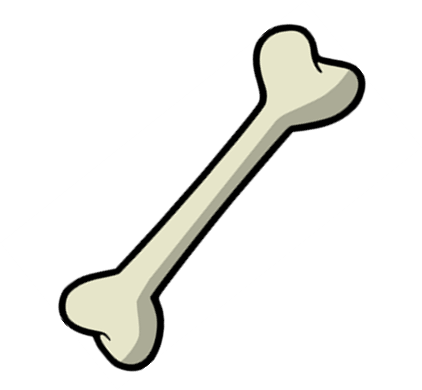 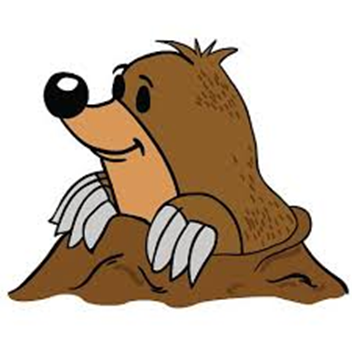 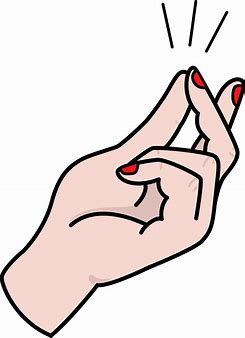 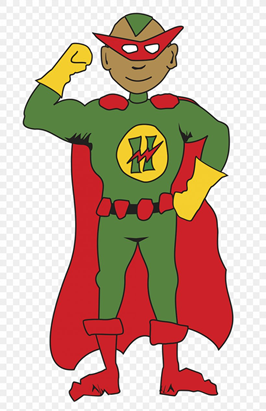 rose
tadpole
nose
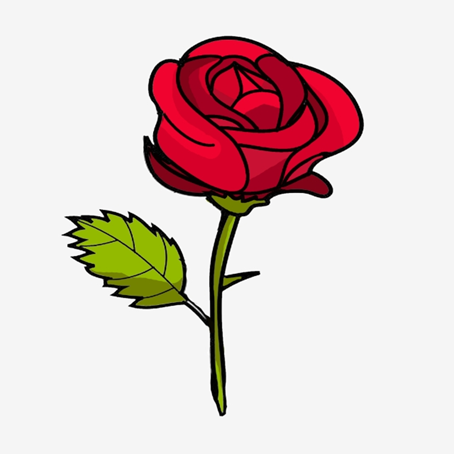 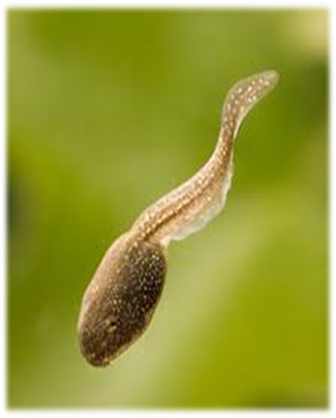 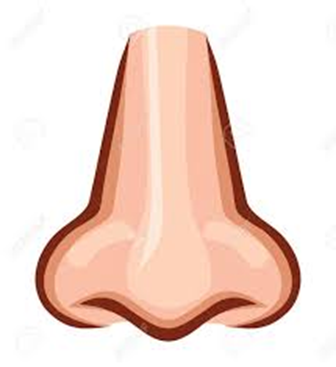 home
note
rode
hole
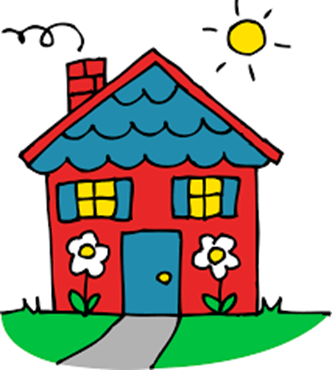 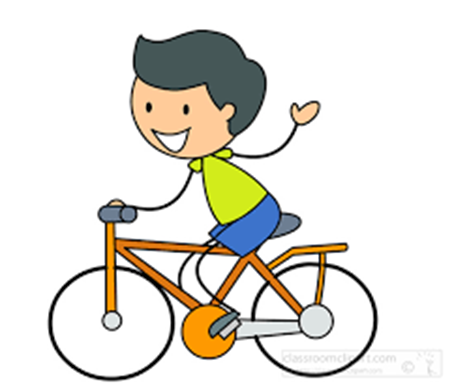 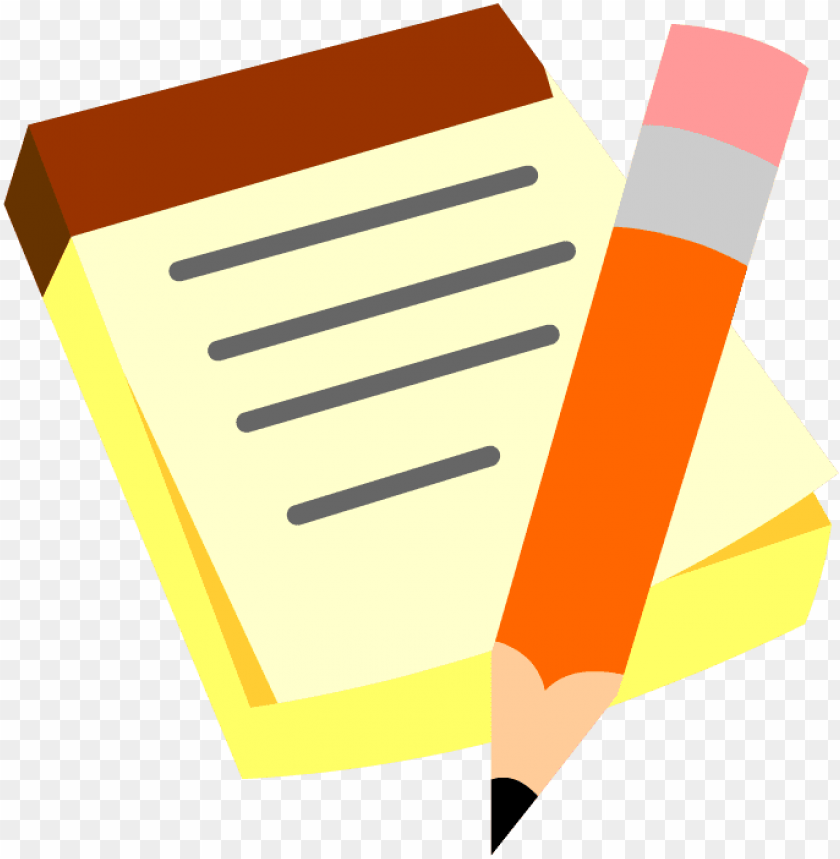 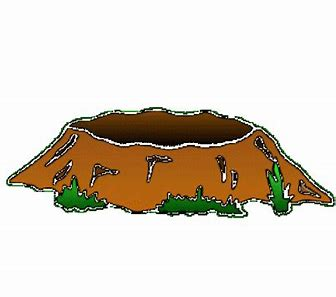 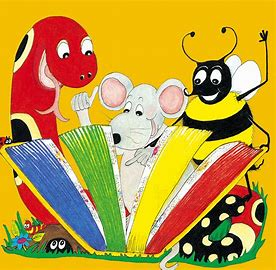 Dictation
rode
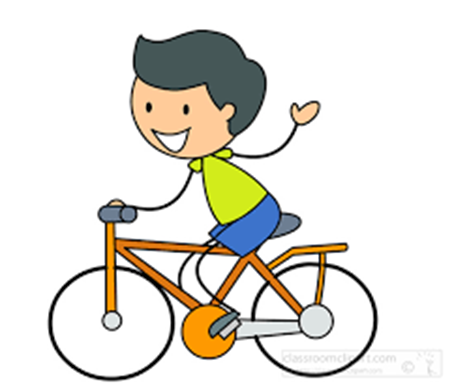 rode		2. rod
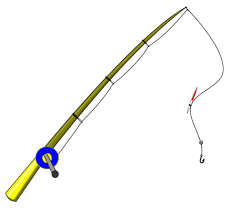 rode		2. rod 		3. hope
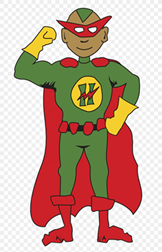 rode		2. rod 		3. hope 
4. hop
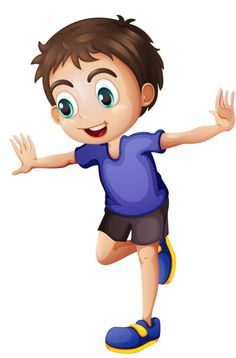 rode		2. rod 		3. hope 
4. hop		5. note
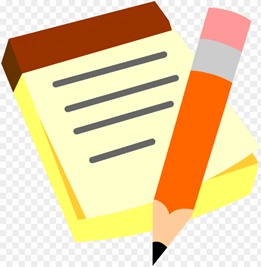 rode		2. rod 		3. hope 
4. hop		5. note		6. not
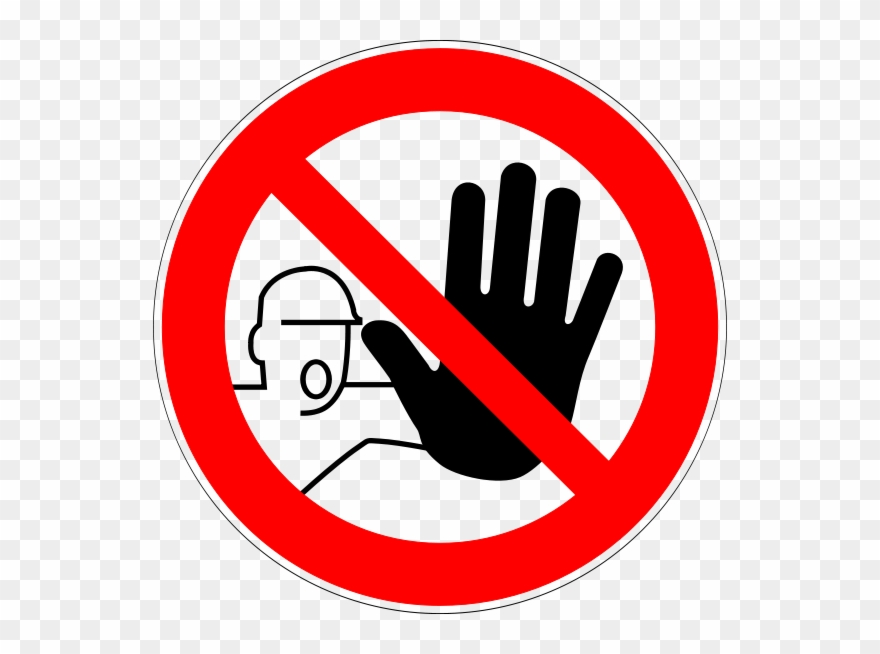 rode		2. rod 		3. hope 
4. hop		5. note		6. not 

7. It is time to go home.
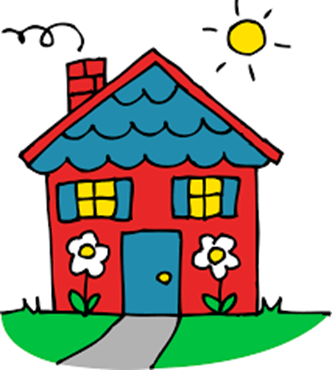 rode		2. rod 		3. hope 
4. hop		5. note		6. not 

7. It is time to go home.
8. Those roses are pink.
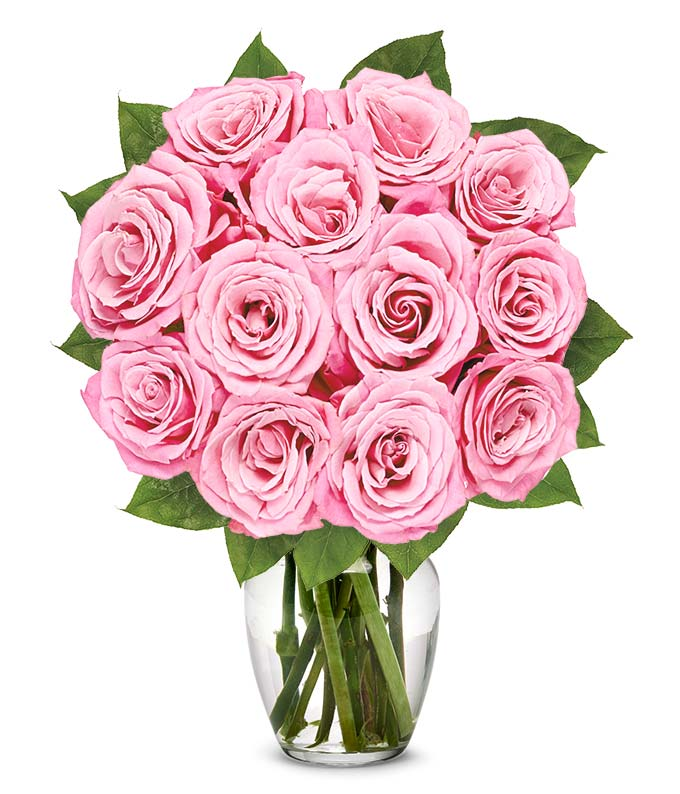 rode		2. rod 		3. hope 
4. hop		5. note		6. not 

7. It is time to go home.
8. Those roses are pink.
9. The mole is in his hole.
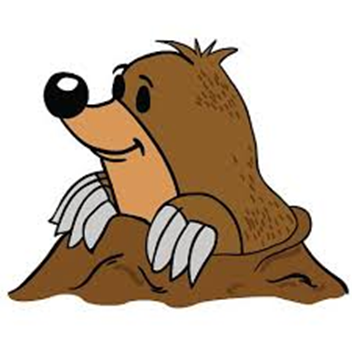 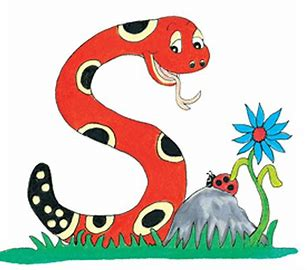 Thank you!See you next time.